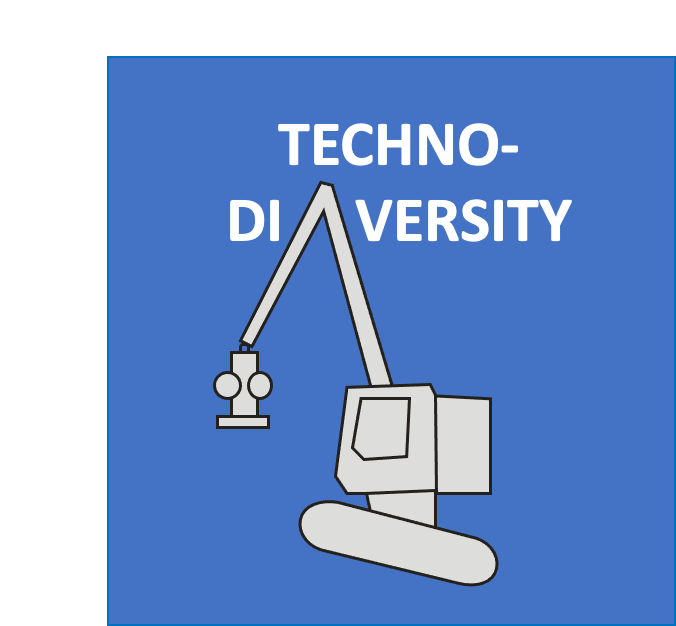 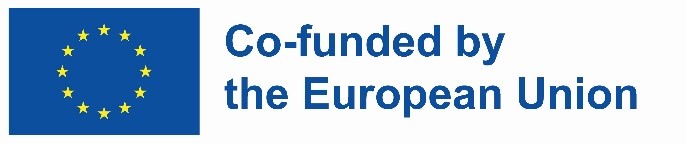 TECHNODIVERSITY
PR1 FACTS & METHODS
TDiv PR1-E02-Figures
Jörn Erler, Technische Universität Dresden (conception, design and original writing);
Raffaele Spinelli, Consiglio Nazionale delle Ricerche Firence (revision, analysis and co-writing)
Holistic forest friends
(Kleinhückelkotten et al. 2009)
social class
22
upper
middle
lower
traditional values
modernism
reorientation
orientation
Ecological forest romantics
(Kleinhückelkotten et al. 2009)
social class
16
upper
middle
lower
traditional values
modernism
reorientation
orientation
Pragmatical distant persons
(Kleinhückelkotten et al. 2009)
social class
upper
23
middle
lower
traditional values
modernism
reorientation
orientation
Self-centered forest users
(Kleinhückelkotten et al. 2009)
social class
upper
22
middle
lower
traditional values
modernism
reorientation
orientation
Indifferent persons
(Kleinhückelkotten et al. 2009)
social class
upper
middle
18
lower
traditional values
modernism
reorientation
orientation
Forest visitors (Kleinhückelkotten et al. 2009)
social class
16
22
upper
23
22
middle
18
lower
traditional values
modernism
reorientation
orientation
10
S3
11
31
41
21
S2
S3
12
32
42
22
S2
S4
13
33
43
23
S1
S1
34
44
24
14